WRITING THE ePARSE Self Evaluation:finding your voice through reflection and peer review
Writing Across the Curriculum
Profs. Nina Bannett and Samar El Hitti
WAC Coordinators, City Tech
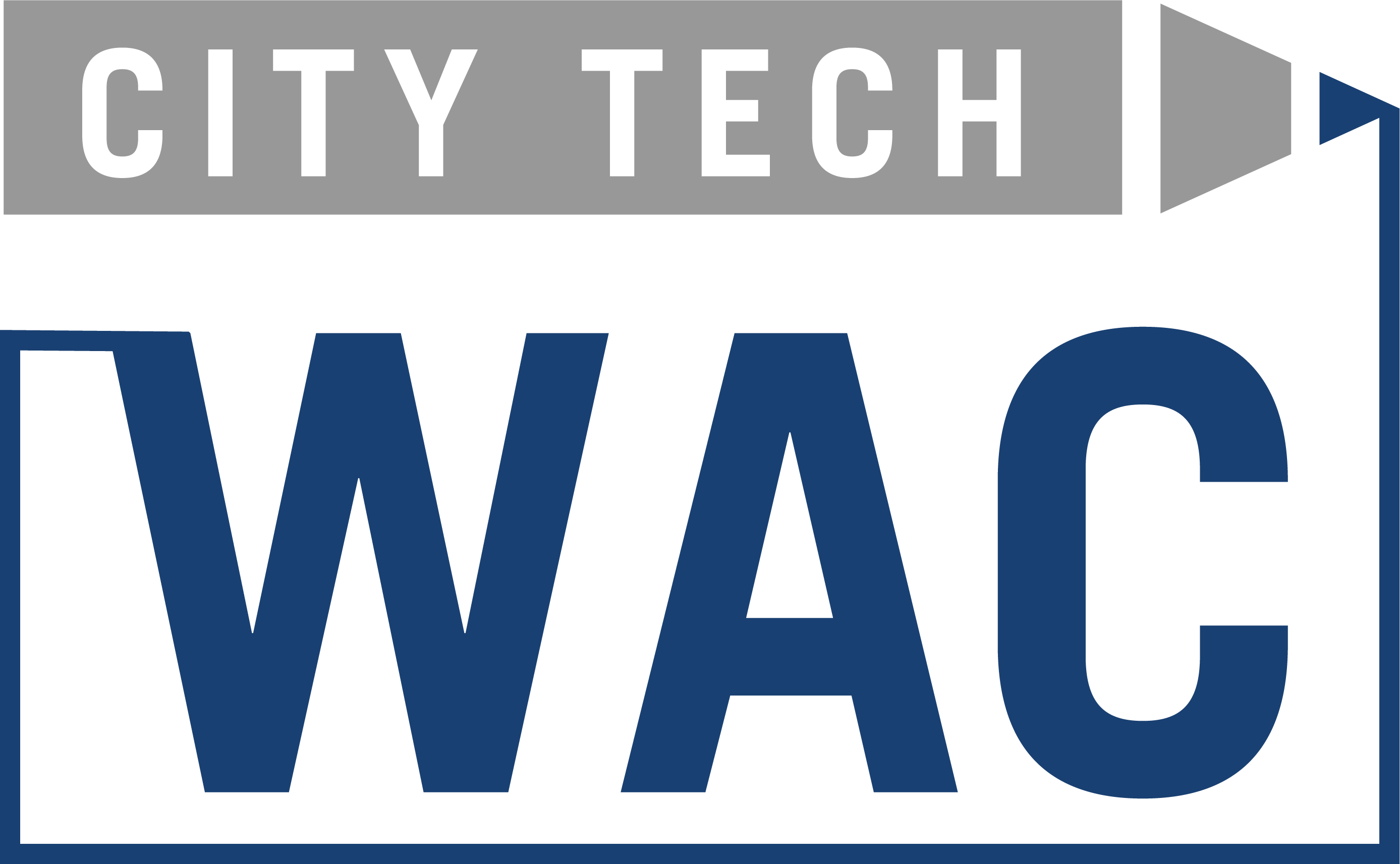 Instructions Slide
For optimal experience, use Presenter View while going through the slides as some are animated.
Have a pen and paper ready or a word processor to go through the exercises and take some notes and jot down questions. 
Underlined words are hyperlinks that can be accessed directly from Presenter View.
2
WRITING YOUR ePARSE Self Evaluation Draft: 		TWO-PART WORKSHOP
PART I: Now
PART II: April 7
Clarify
Refresh and Reflect
Follow a Writing Plan
Create an Outline
Discuss 
Engage in Guided Peer Review
Get Feedback
Refine and Revise
Draft
PART I: Now
To craft a powerful cumulative self evaluation for your ePARSE, we have designed this presentation to take you through the necessary steps before you start a draft. 

We guide you through:
Sorting out what the self evaluation is and is not
Writing exercises that will help you get started 
A scaffolded plan for your ePARSE self evaluation
How to create an Outline for your self evaluation
4
Create Your Draft: Between Now and April 7
After going through this presentation, you need to:
Draft your self evaluation guided by the practices and tools presented
Have your draft ready by April 7
5
PART II: April 7, 4-5:30PM
We invite you to meet us over over Zoom to:
Ask questions
Exchange drafts and engage in guided peer review
Discuss within a multi-disciplinary group 
Get feedback
Refine and revise
6
WRITING YOUR ePARSE Self Evaluation Draft:
PART I: Now
Clarify
Refresh and Reflect
Follow a Writing Plan
Create an Outline
These Slides Will Cover
Who needs to write an ePARSE self evaluation?
What is an ePARSE self evaluation?
Who are you writing your ePARSE self evaluation for?
Writing exercises 
A plan for your ePARSE self evaluation
The College’s Mission Statement
An Outline for your draft
8
Who writes an ePARSE Self Evaluation?
In preparation for your Annual Evaluation, faculty members should review the year’s activities and accomplishments in light of their overall goals.
Candidates for reappointment should supply a cumulative evaluation of their work, beginning with a focus on the immediately preceding year, followed by a summary of prior years. 
Candidates for tenure should evaluate their work since their initial appointment. 
Candidates for promotion should evaluate their work since their last promotion.
9
What is an ePARSE Self Evaluation?
A succinct but complete narrative.
Limited to three pages or fewer, single-spaced.
Assesses three areas: teaching, scholarly activities, service.
Showcases individual success in relation to success of department and college.
Reflects on values, philosophy, and intellectual interests that inform teaching and scholarship.
For further guidance, consult the Faculty Personnel Process Guidelines, Section I.B.4
10
Who is the Audience for ePARSE Self Evaluation?
Department Appointments Committee 
P and B Review Committees (pre-tenure, multidisciplinary faculty)
College Promotion Committees (multidisciplinary faculty group)

Keep these audiences in mind and:
Contextualize your work
Make sure a non-expert can understand the importance and relevance of your contributions
11
Write for a College-Wide Audience
To better contextualize your individual accomplishments within your department and the college, familiarize yourself with:

Your Department’s goals and targets 
Your school’s objectives
The College’s Mission Statement
12
CITY TECH’S MISSION STATEMENT
New York City College of Technology is a baccalaureate and associate degree-granting institution committed to providing broad access to high quality technological and professional education for a diverse urban population. City Tech’s distinctive emphasis on applied skills and place-based learning built upon a vibrant general education foundation equips students with both problem-solving skills and an understanding of the social contexts of technology that make its graduates competitive. A multi-disciplinary approach and creative collaboration are hallmarks of the academic programs. As a community City Tech nurtures an atmosphere of inclusion, respect, and open-mindedness in which all members can flourish.
13
Exercise 1: Getting Started
Prompt: You meet Dr. Davidson at a party. She is a professor in a discipline different from your own at St. Lovelet University and is interested in your career at City Tech. How would you respond if she asked you to tell her about your favorite part of being a professor at City Tech?

Exercise: Write for 3/5-minutes non-stop what comes to mind in answering the prompt. Be mindful that Dr. Davidson is not in your field.
14
Exercise 1: Rationale
The exercise you just did is known as freewriting. It is the first step in creating an outline that will support writing a draft, and eventually your ePARSE self evaluation.
Outline
Draft
Freewrite (low stakes)
Self Evaluation (high stakes)
15
A Plan for your Self Evaluation draft
1. Three areas to synthesize: 
Teaching
Scholarly activity
Service
2. Synthesis:  through-line / unifying theme
16
A Plan for your Self Evaluation draft
3. Your story as opposed to a list of achievements
4. Three contexts to consider: 
Individual goals
Departmental goals
College- and/or University-wide goals
5. Future goals in the three areas
17
Working Towards your Draft
In the next section, we will guide you through a series of exercises to get you as close as possible to an outline and a rough draft of your self evaluation.
First, we will invite you to focus on Teaching, Scholarly Activities and Service each under the Individual, Departmental, College and University contexts.
Next, we will invite you to look for a unifying theme to tell your unique story and how it connects to the success of your department and of City Tech.
18
Let’s get started!
1. Teaching
Brainstorming: Teaching
What are the teaching accomplishments you are most proud of?
How do your successes in teaching contribute to the college’s goals, its mission?
Is there an overarching theme to your teaching?
What about future goals in teaching (courses, pedagogy, technology)?
21
Exercise: Write about your Teaching
Write down your thoughts from the Brainstorming slide. 

Revise what you wrote. Did you consider?
Your audience: faculty outside of your department may need clarification for acronyms or other terms that may be exclusive to your discipline. 
Three contexts: Individual goals, Department goals, College/University goals.
22
2. Scholarly Activities
Brainstorming: Scholarly Activities
What are the scholarly accomplishments you are most proud of?
How do your accomplishments contribute to the college’s goals, its mission?
Is there a unifying theme to your body of work?
24
Exercise: Write about your Scholarly Activities
Write down your thoughts from the Brainstorming slide. 

Revise what you wrote. Did you consider?
Your audience:  faculty outside of your department may need clarification for acronyms or other terms that may be exclusive to your discipline. Provide them with context for understanding your research accomplishments. For example, why certain journals/ conferences/events in your field are highly regarded.
Three contexts: Individual goals, Department goals, College/University goals.
25
3. Service
Brainstorming: Service
What are the main service accomplishments you are most proud of?
How do your main service accomplishments contribute to the college’s goals, its mission?
Is there a unifying theme to your service activities?
27
Exercise: Write about your Service
Write down your thoughts from the Brainstorming slide. 

Revise what you wrote. Did you consider?
Your audience: faculty outside of your department may need clarification for acronyms or other terms that may be exclusive to your discipline. 
Three contexts: Individual goals, Department goals, College/University goals.
28
[Speaker Notes: .]
Exercise 2: Create a Plan
Prompt: Collect all your ideas from the three exercises you just did on Teaching, Scholarly Activities and Service.

Exercise: Identify ideas that you may need to develop further.
29
Exercise 2: Rationale
The writing process you just went through is called scaffolding. By pulling apart your accomplishments into three individual categories, you broke down writing about your accomplishments into components and contexts. 

Scaffolding is one of the most important WAC practices to support writing assignments, especially high-stakes pieces such as your ePARSE self evaluation.
30
Taking your Draft to the Next Level
Create an outline to expand on your cumulative self evaluation draft by answering the following questions:
Where you are now and where you are going?
What is the overarching or unifying themes (if any) among your teaching, scholarly activities and service?
How your accomplishments thus far provide a foundation for your future career goals and trajectory within your department and at City Tech?
31
Next Steps for Part II on April 7
Write a two-page draft of your Self Evaluation
Jot down one to two questions about your draft
Register for the April 7 workshop 
Join the Zoom workshop on April 7, 2021 (4-5:30PM) to refine your self evaluation draft through self reflection, guided peer-review, and group discussion
32
Resources
Contact the WAC program at wac@citytech.cuny.edu
Visit the Faculty Commons website to see PARSE samples from different disciplines
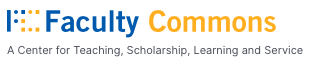 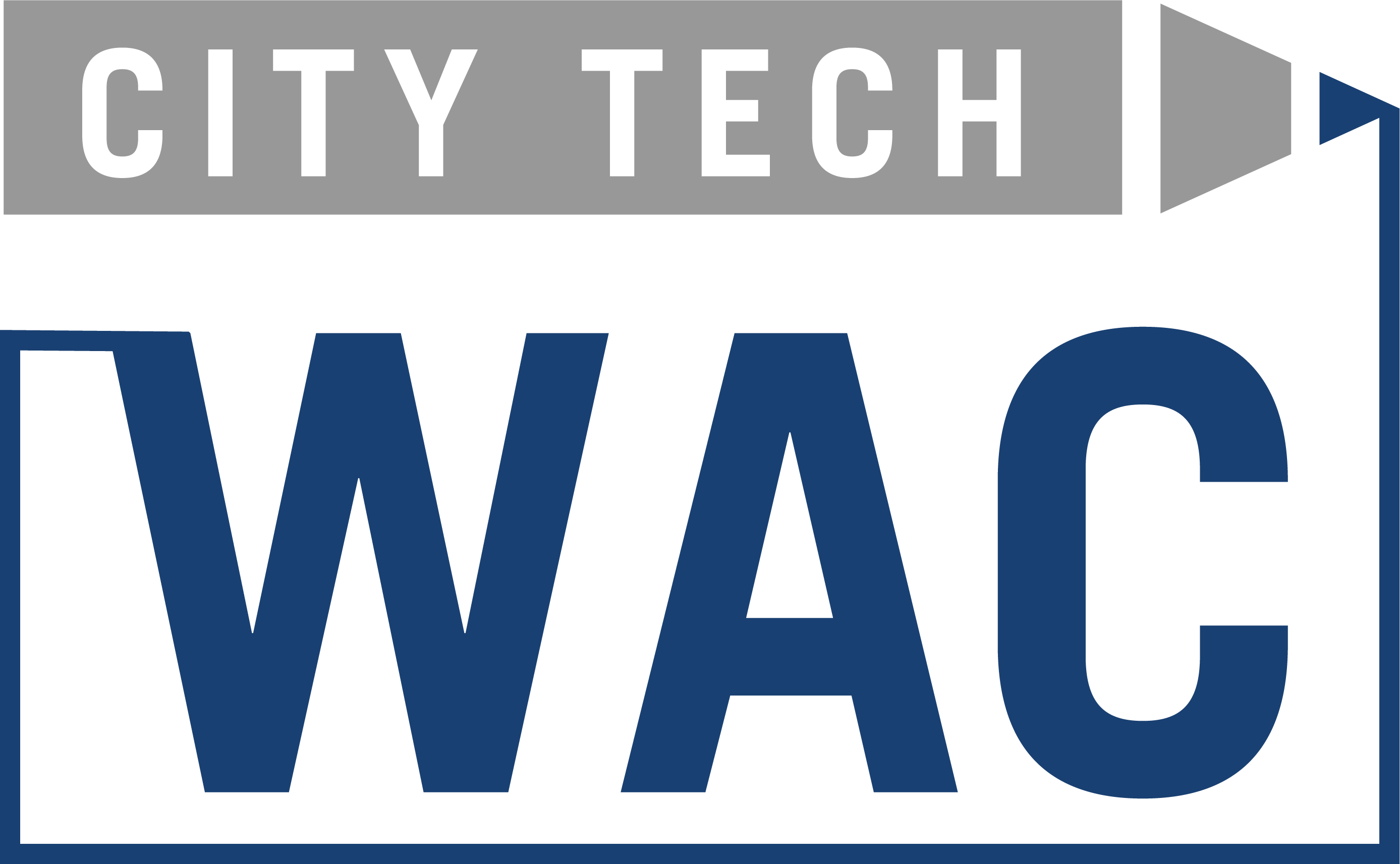 33